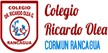 Agenda de anticipación
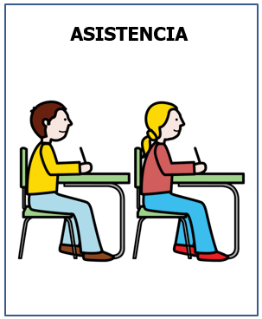 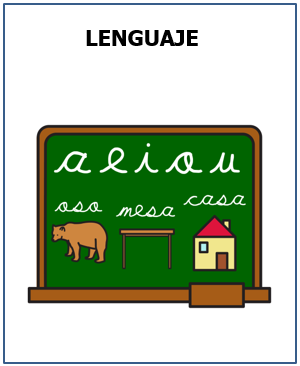 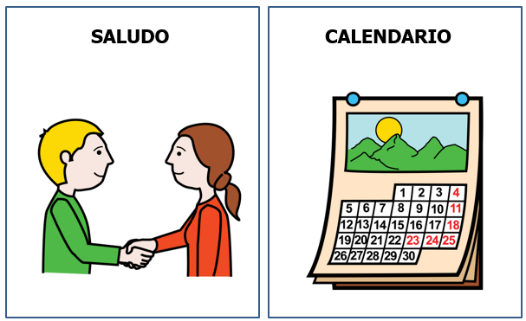 Emojis de las emociones
¿Cómo se han sentido durante esta semana?


¿Cómo se sienten el día de hoy?
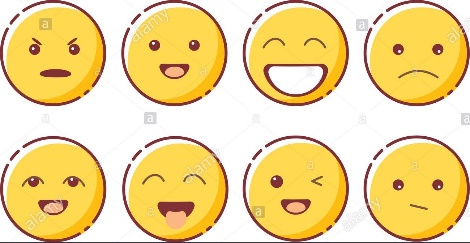 Objetivo de la clase
Observar y escuchar texto infantil, comprendiendo y comentando con apoyo de lapbook.
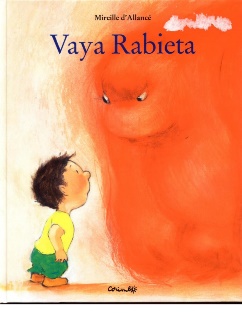 - Nombre del libro: Vaya Rabieta
- Autor: Mireille d’ Allance
- Vocabulario extraido: 
- Colcha
- Bruto
- Vale
- Liada
- Rabieta
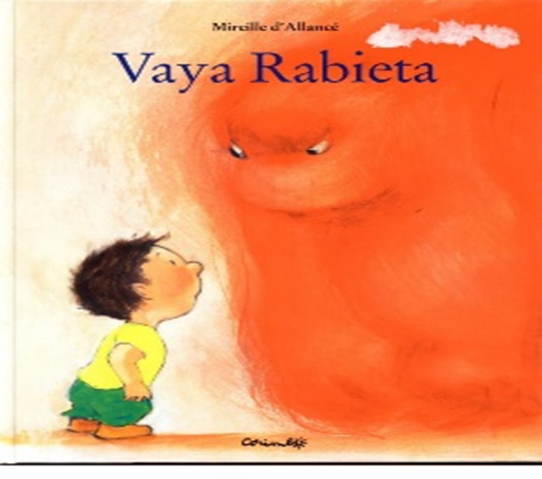 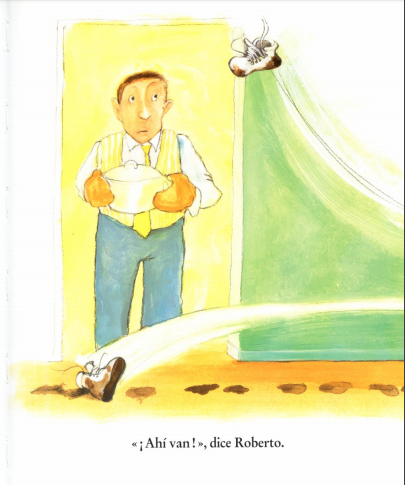 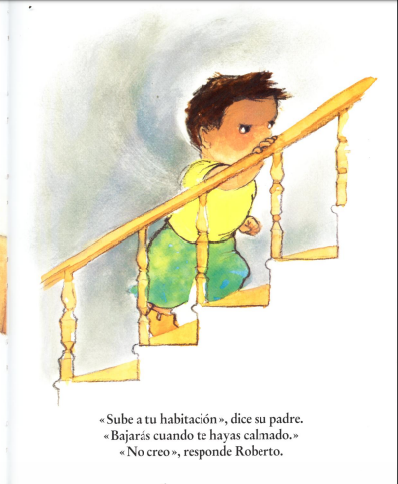 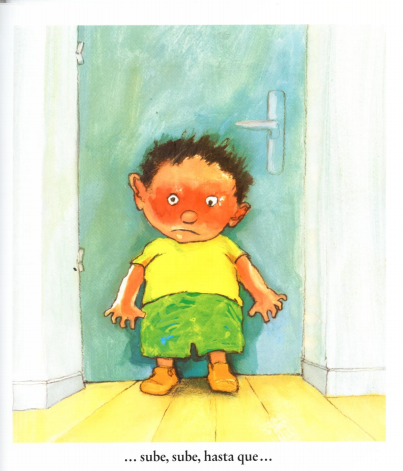 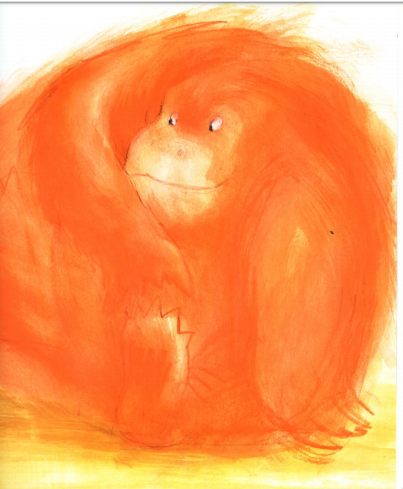 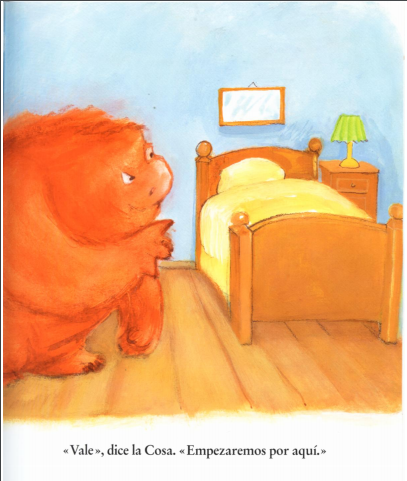 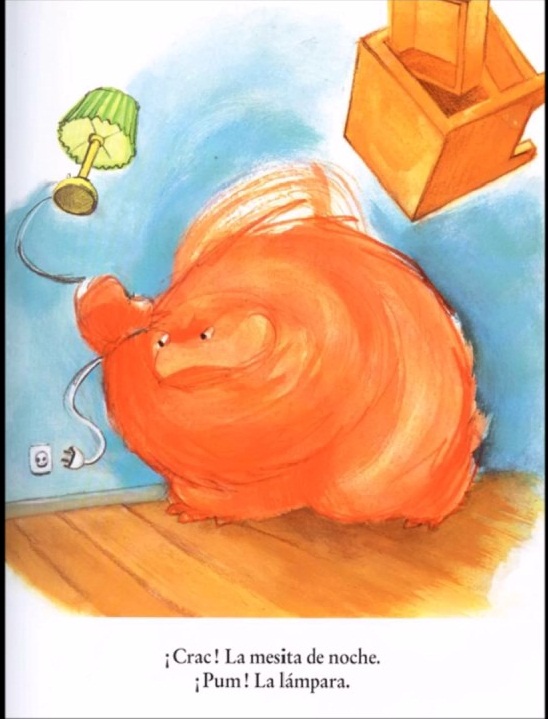 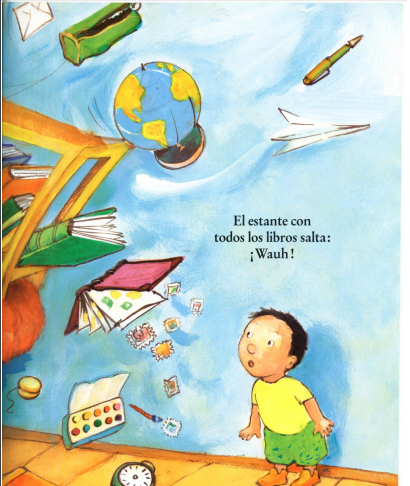 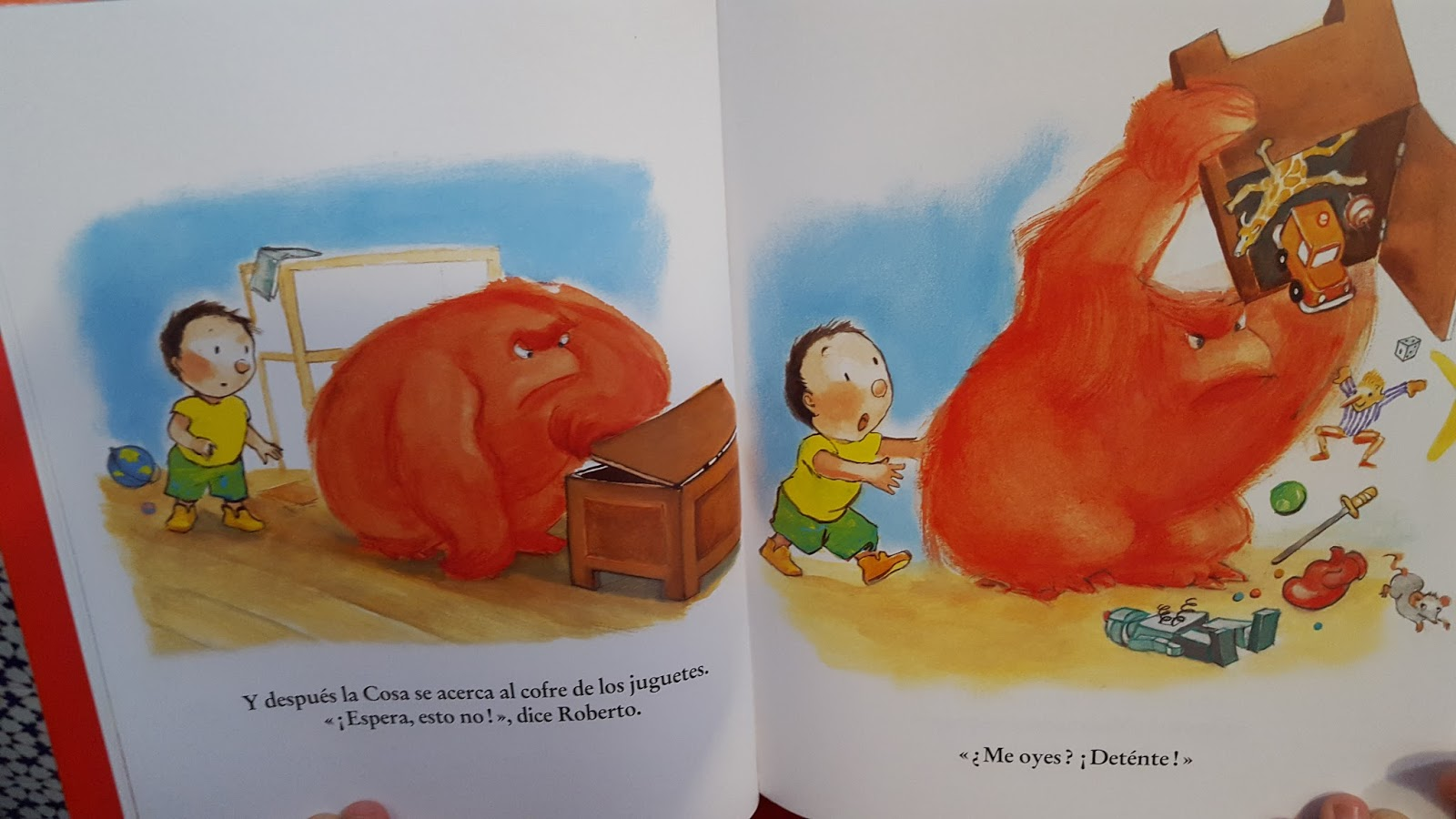 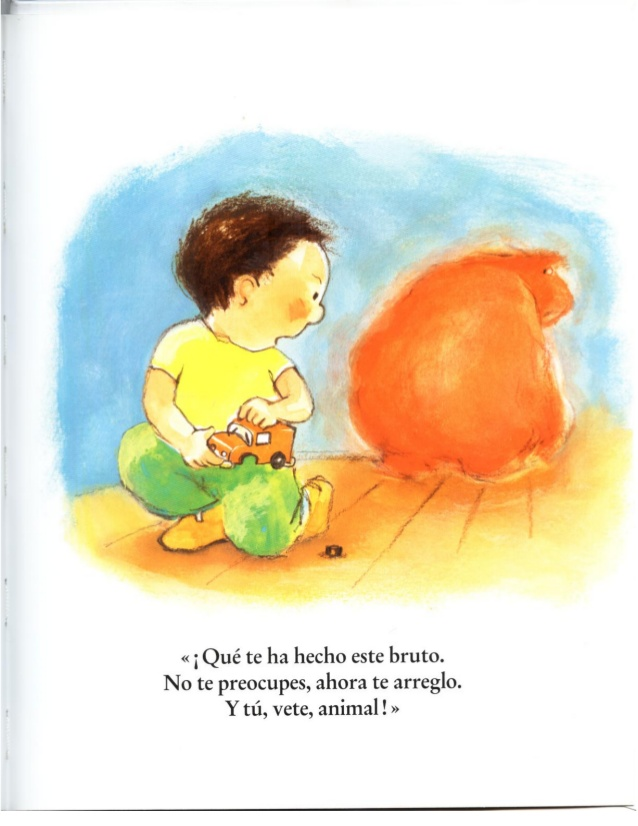 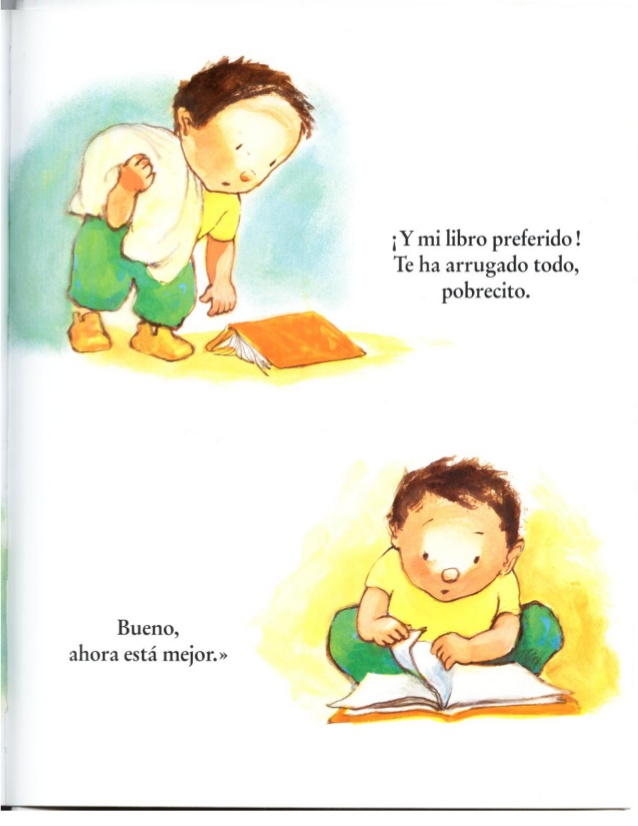 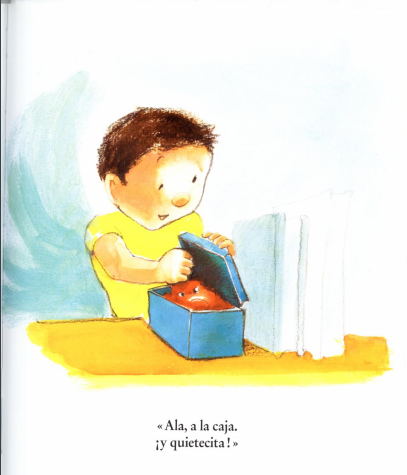 Cierre de la clase
Comentar  con apoyo de un lapbook :
Nombre del cuento
Nombre del autor
Personajes
Características físicas de los personajes
 vocabulario extraído
 reflexión sobre el cuento.
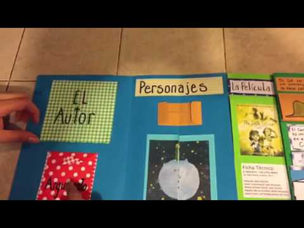 Despedida